Руськополянський заклад загальної середньої освіти І–ІІІ ступенів №2
Руськополянської сільської ради
«Бути здоровими – це здорово»
Проєкт підготувала учениця 10-го класу Литвин Юлія
Здоров'я – найдорожчий скарб
Власне, це є 100% правда… Про це можна написати цілу книгу, а можна сказати все однією фразою: 
«Бути здоровими – це здорово!»
Турбота про здоров'я – обов'язок кожного.
Відомо, що стан здоров'я лише на 10 % залежить від системи охорони здоров'я. Решта 90% припадає: на екологію, спадковість та найбільше – на умови способу життя.                                                                              Видатний вчений Амосов зазначив :”У більшості хвороб винна не природа, не суспільство, а сама людина. Щоб бути здоровим, потрібні власні зусилля»
Відпочинок для здоров’я
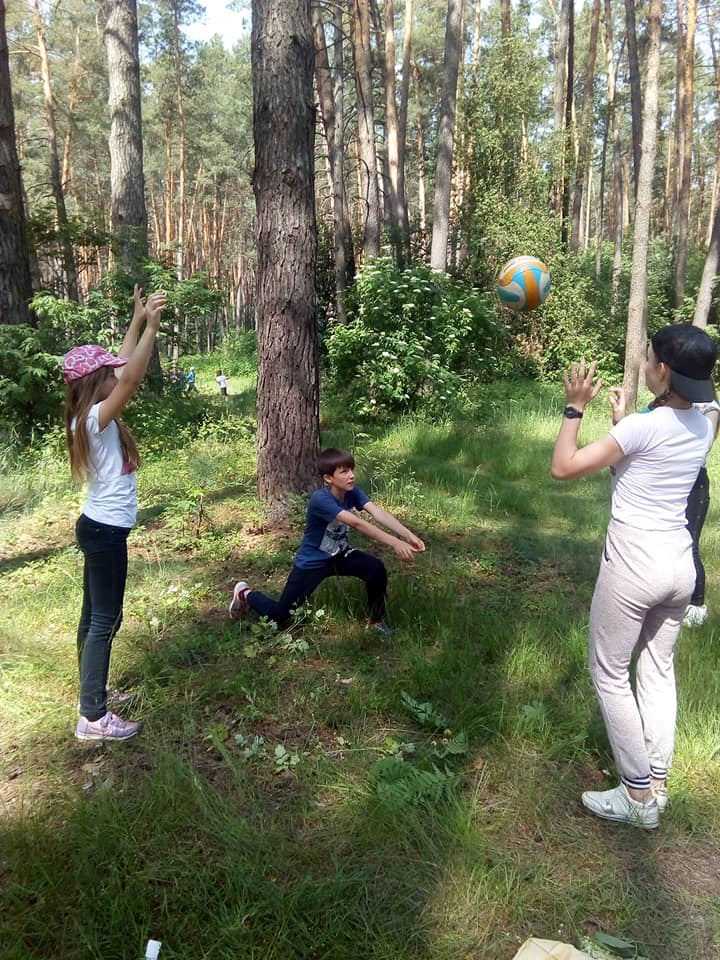 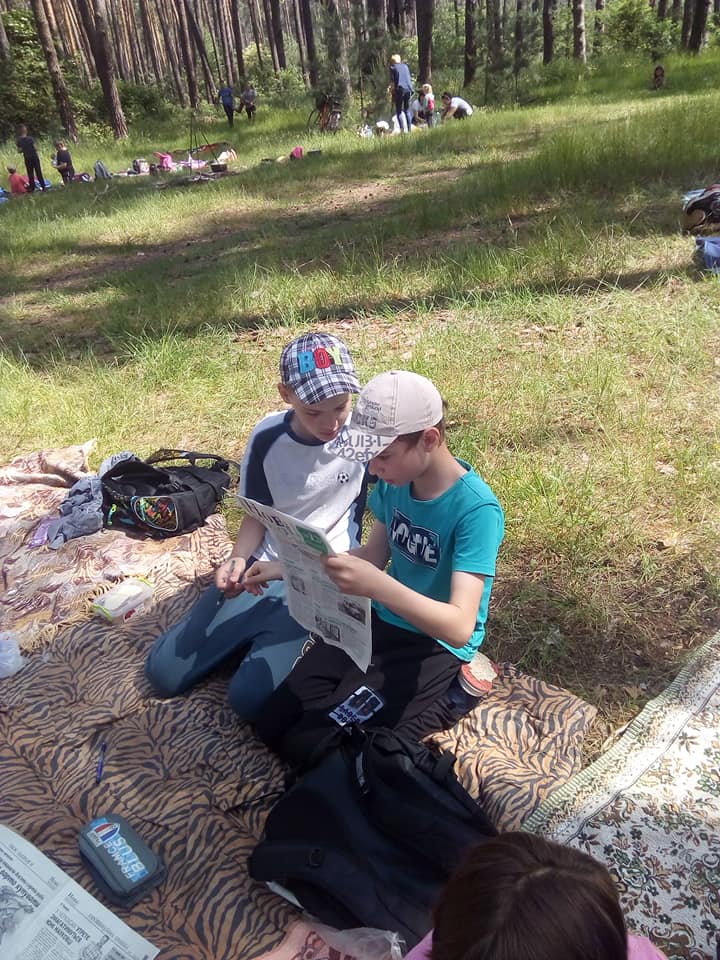 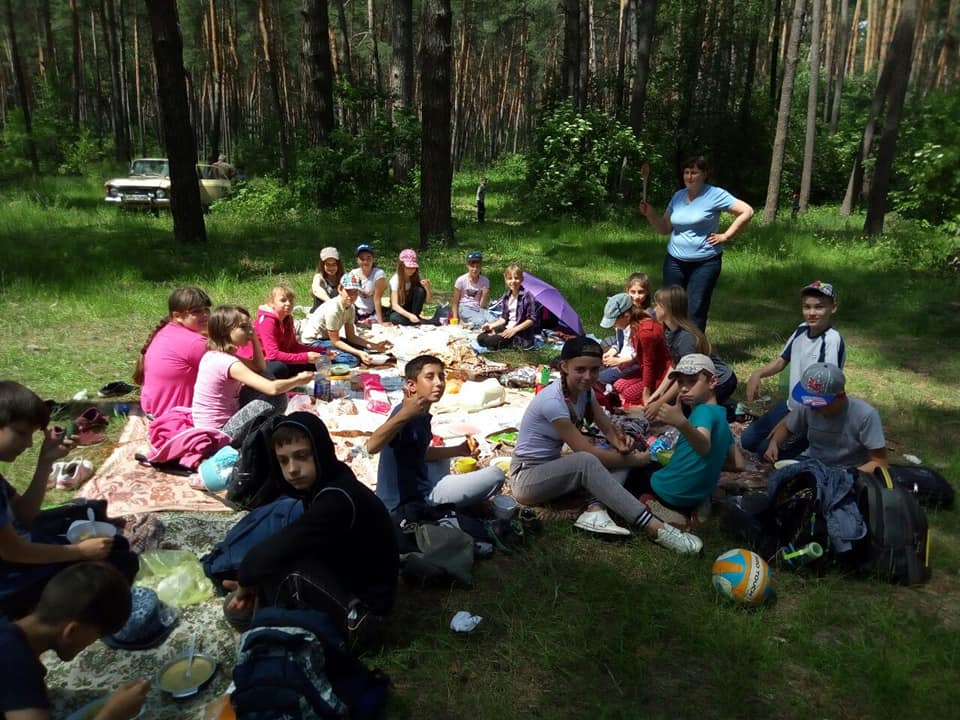 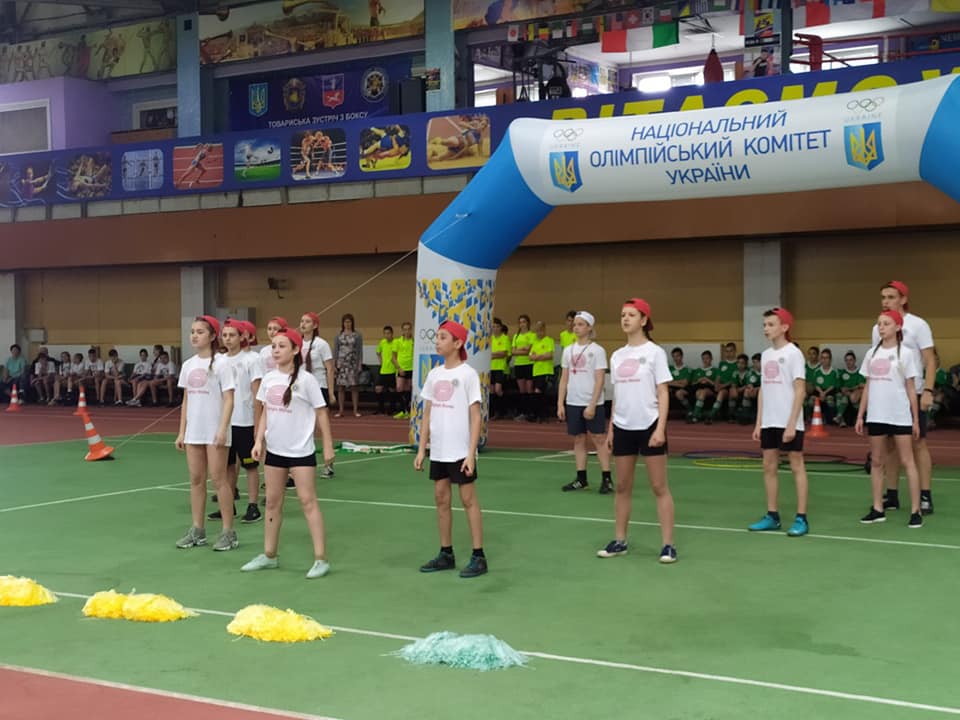 Спорт- це сила
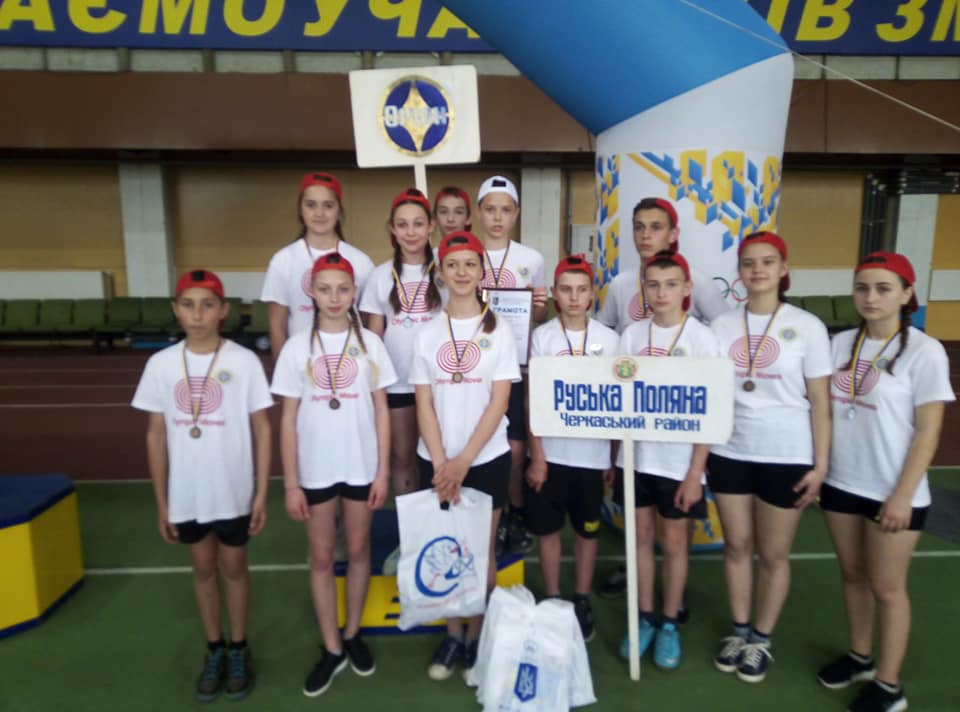 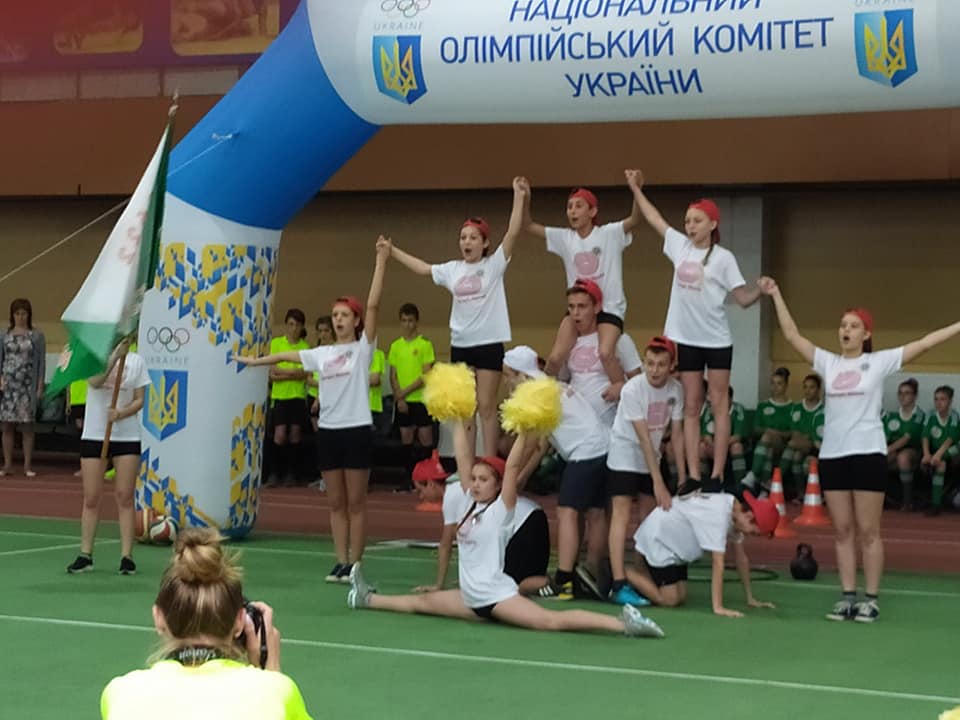 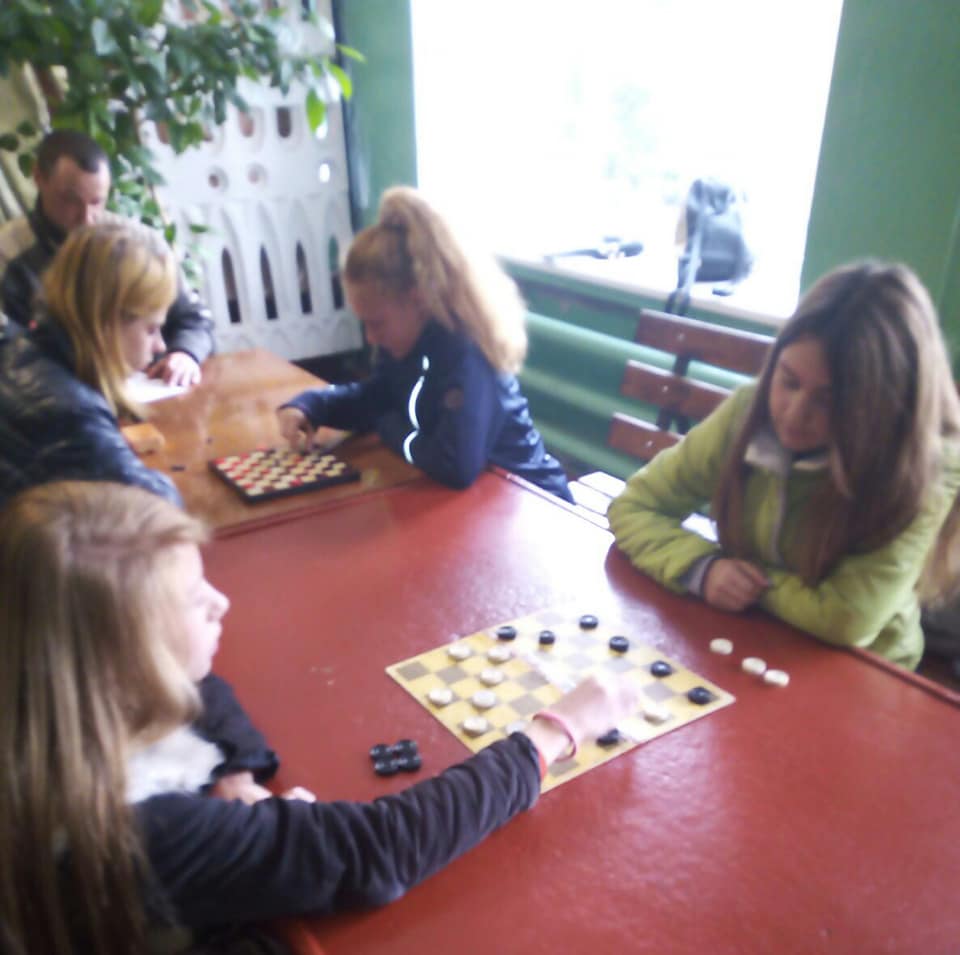 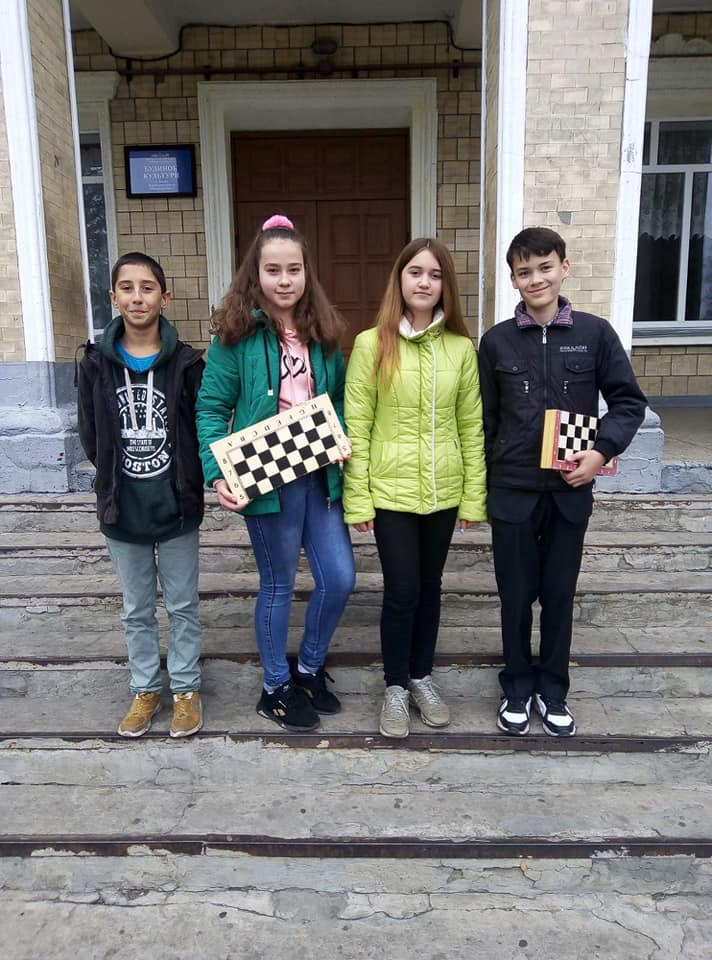 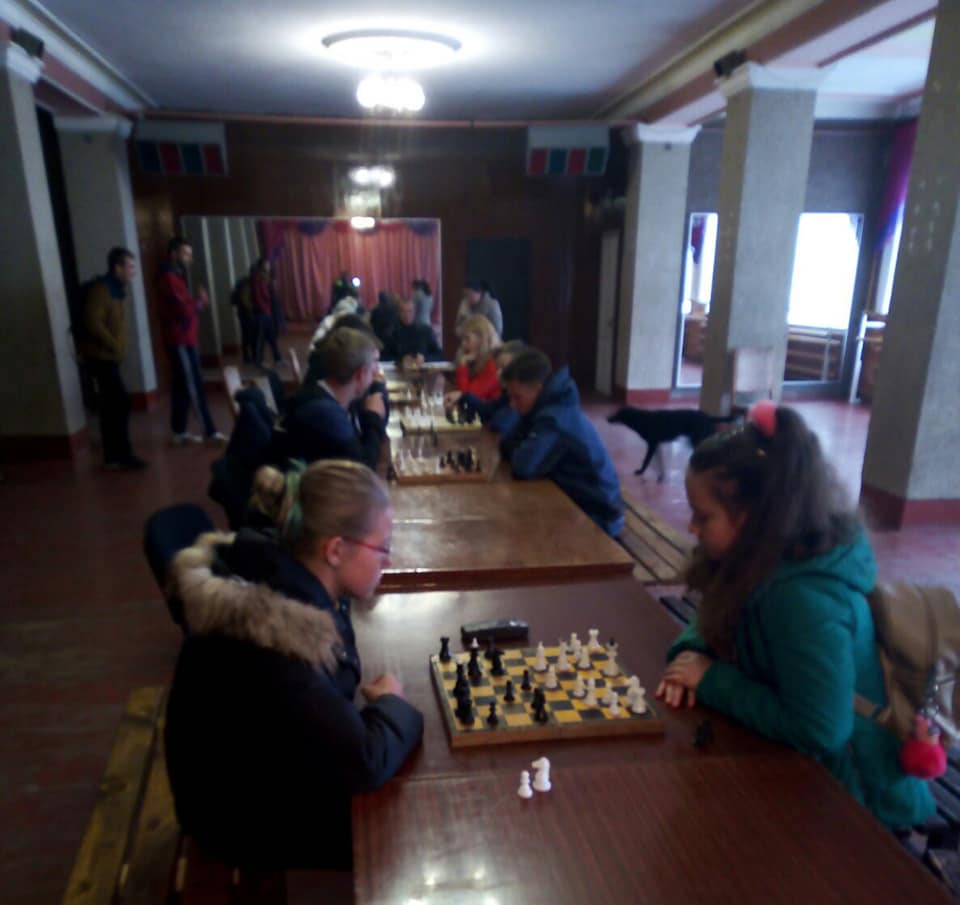 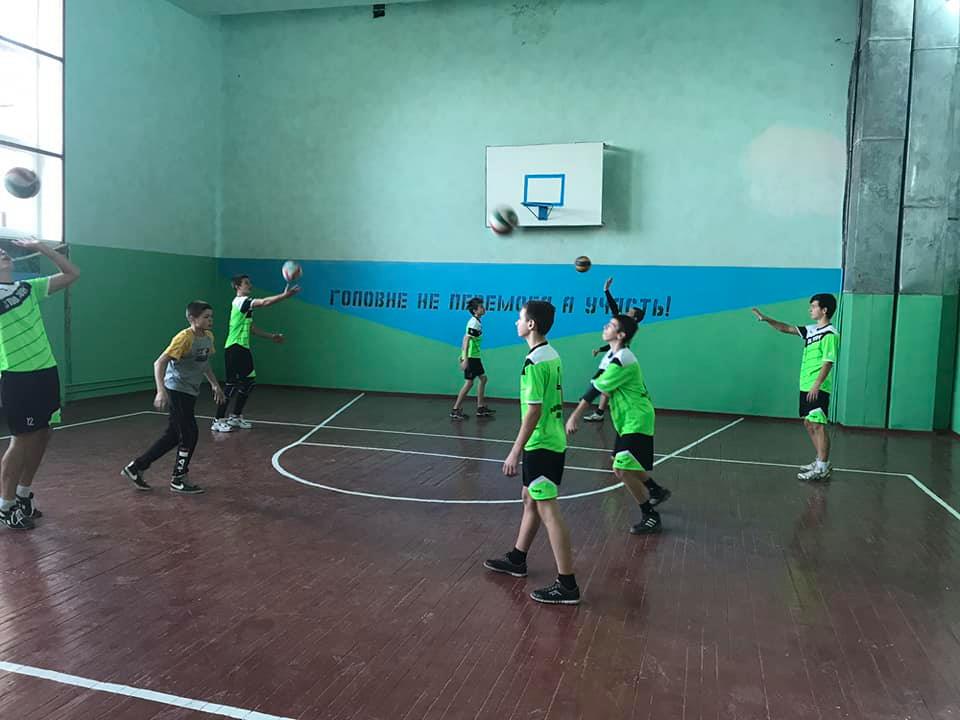 Ні дня без спорту
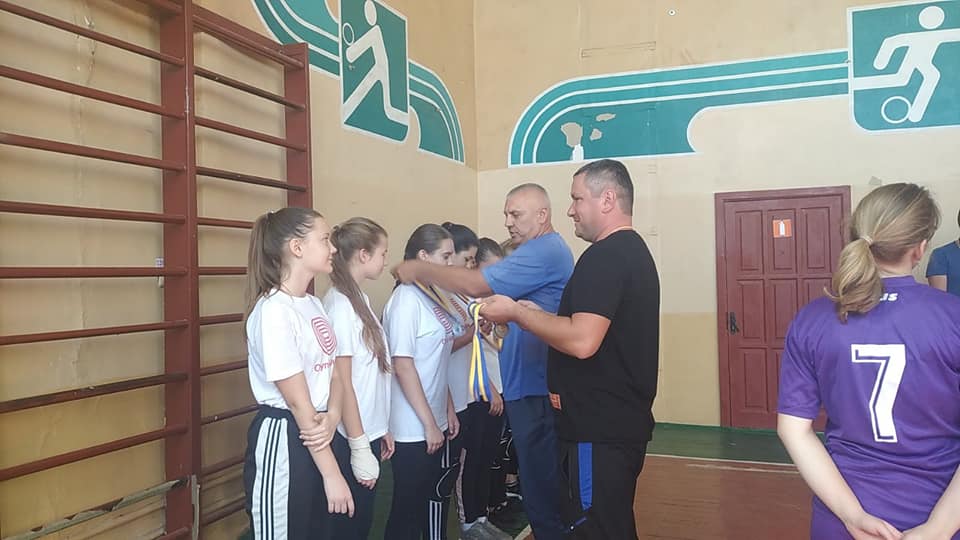 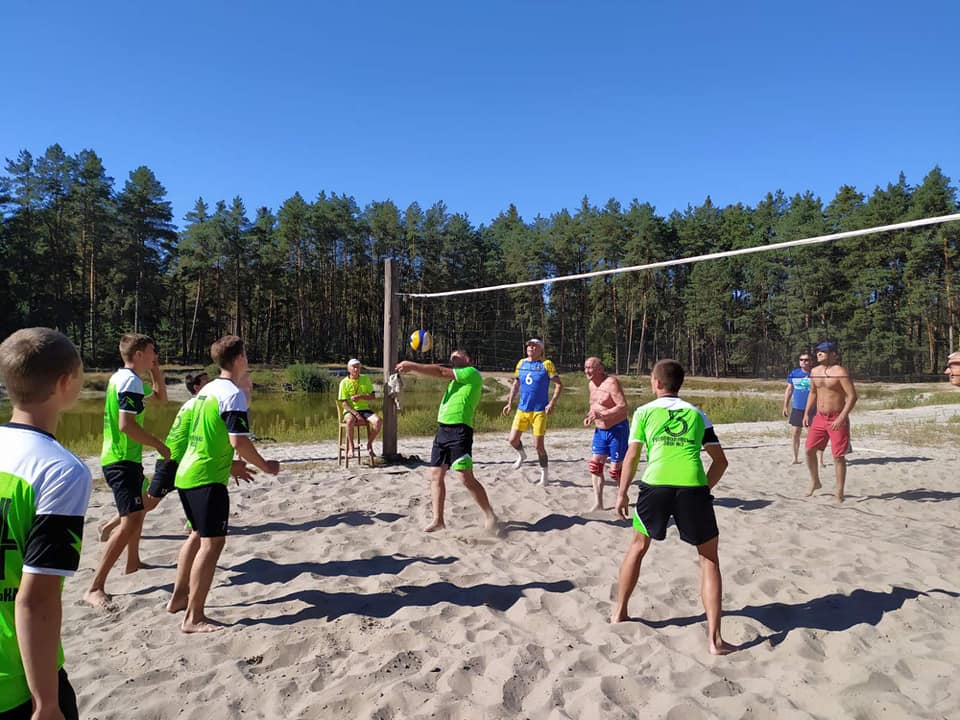 Здоров’я – це ранок зі свіжим повітрям, Це сонце, що гріє ласкаво й привітно. Здоров’я – смак свіжих ягід дозрілих, Це спорт, що дає нам наснагу і силу.
Дякую за увагу!
Будьте здорові!
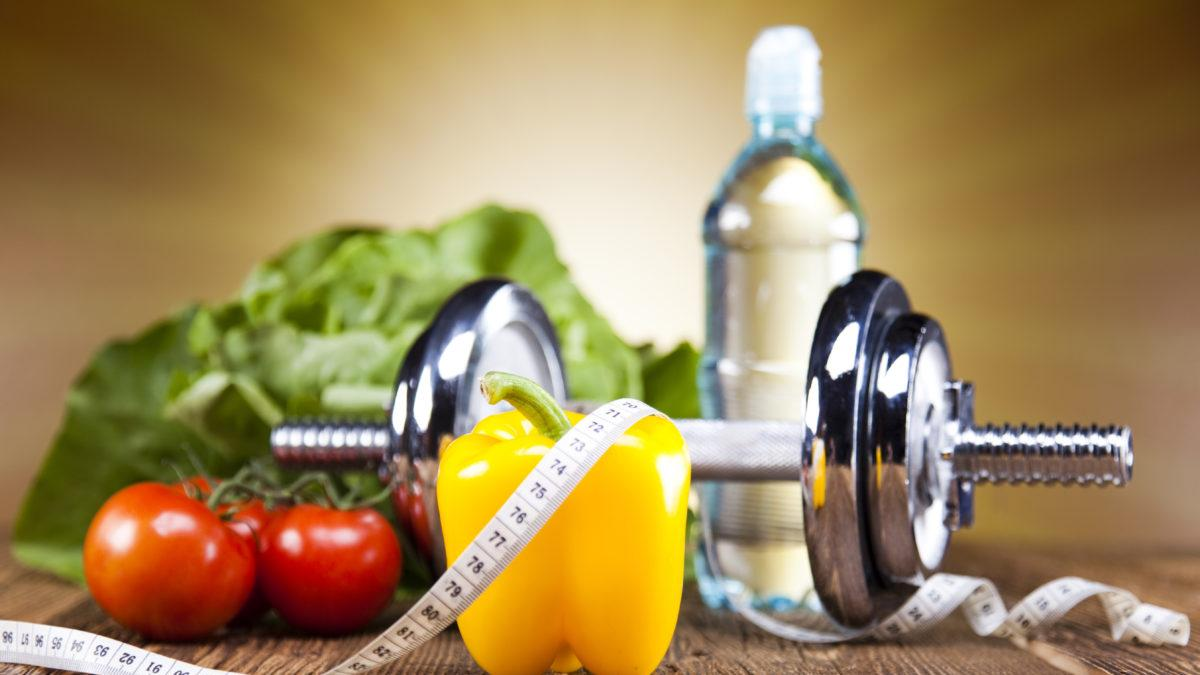